Az elektromos távvezetékrendszer és a váltakozó áram hatásai
A váltakozó áram előállítása
A váltakozó áramot generátorokkal tudjuk elő állítani. A generátorokat távol az erőművektől,folyókban,vízesésekben és szénybánákban építik fel.
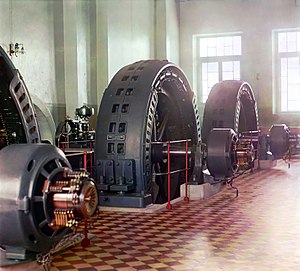 Generátorok

A generátorok váltakozó feszültséget állítanak elő az elektromágneses indukció – mozgási indukció – törvényei szerint.
A váltakozó áram elszállítása
AZ elektromos energia az erőműtől a fogyasztóig távvezetéken jut el.
Az elektromos távvezeték huzaljainak nagy az ellenállása
Ha a rajta folyó áram erőssége nagy akkor nagy a hőveszteség is
Ezt úgy csökkenthetjük ha az áram erősséget is csökkentjük.(Transzformátor segítségével)
Távvezetékek
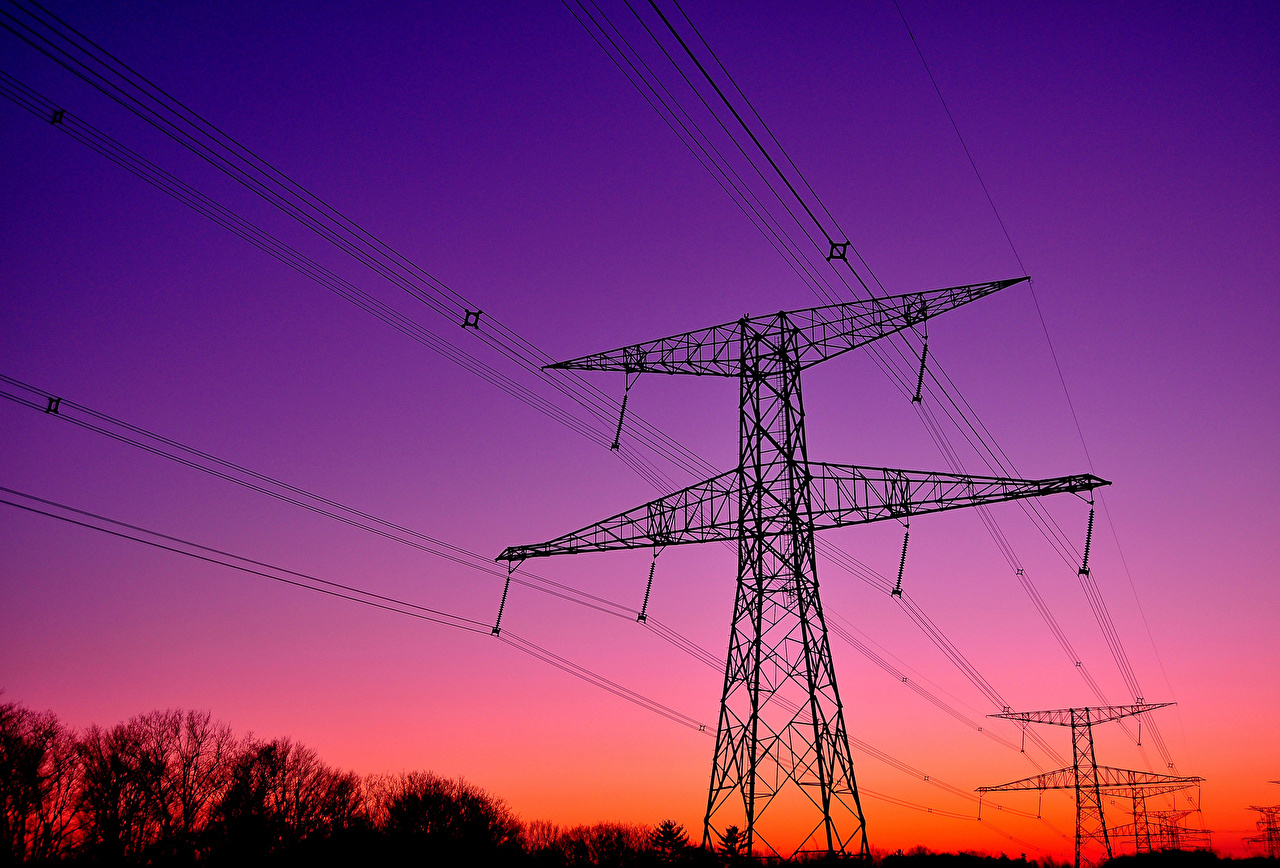 Ilyen távvezetékeket használnak a rádióvevők illetve rádióadók antennával való összekötésére, a kábeltévé jelének szétosztására, valamint más jelátviteli célokra is. Rádiófrekvenciás távvezeték például a koaxiális kábel.
Alkalmazása
Különböző ellenállású huzalokat sorba kapcsolva azt tapasztaljuk, hogy a nagyobb ellenállású huzal jobban felmelegszik. Ezért az elektromos melegítő eszközökbe fűtőszálként nagy ellenállású huzalt építenek be.Ezt az ellenálláshuzalt legtöbbször porcelángyöngyökkel szigetelik el a berendezés többi fém részétől. Ilyen felépítésű az elektromos főzőlap, a villanyvasaló, a forrasztópáka, az elektromos kávéfőző, a villanybojler, a kenyérpirító stb. melegítő része.
Köszönöm a figyelmet!Készítette:Kemecsei Balázs2020.03.23.Források:Wikipédia,TK/71 oldal